Solfedžio 3 kl.Gegužės 4 d. – gegužės 8 d.
Pamokos tema: kartojimas
Parašyk pratimą smuiko rakte, sužymėk laipsnius.
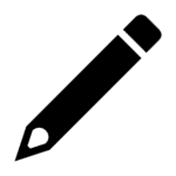 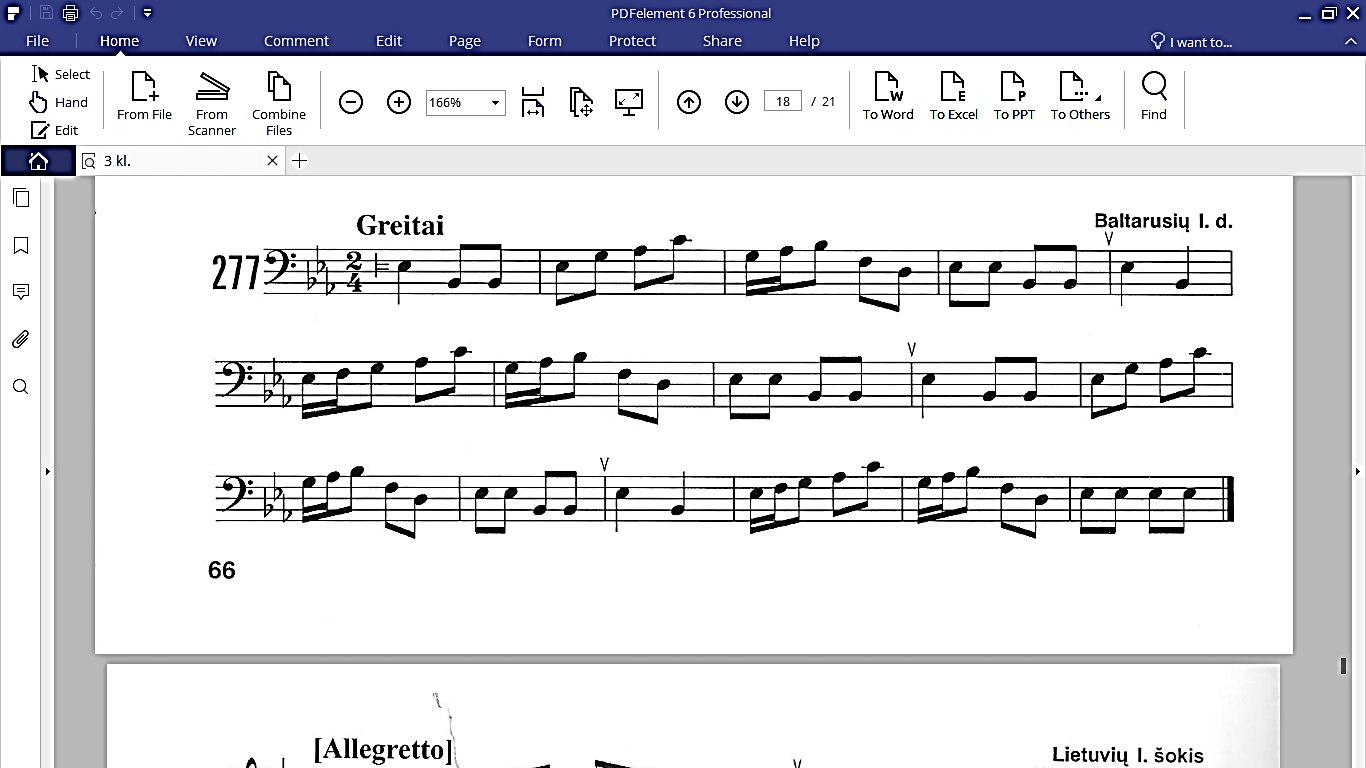 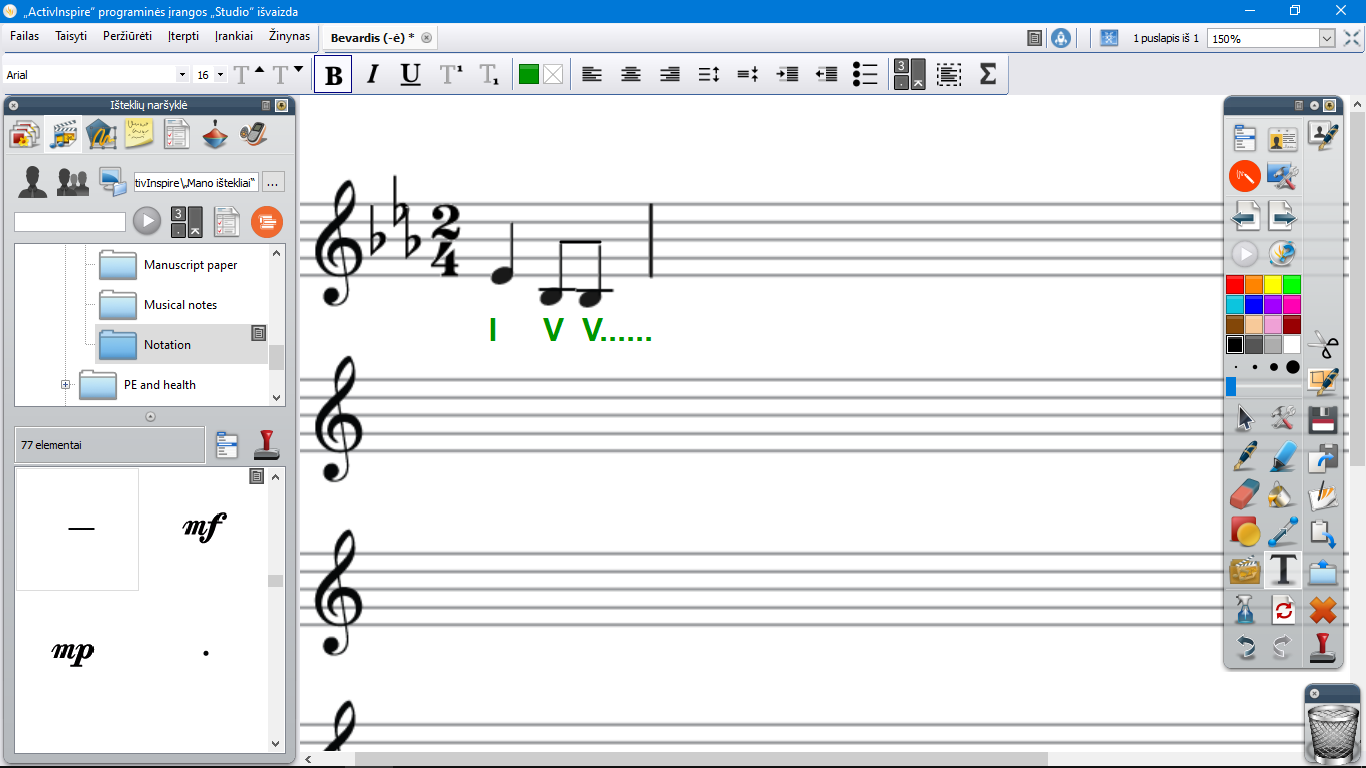 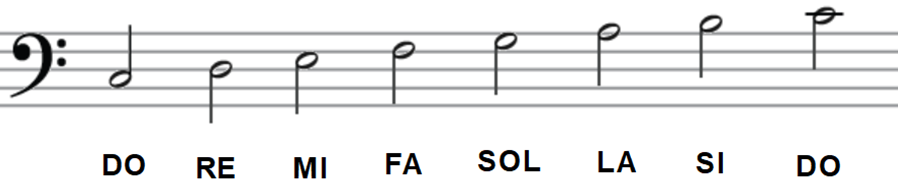 Pvz.
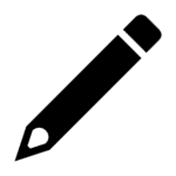 Atlik ritminį pratimą, įrašyk garso įrašą, atsiųsk mokytojai
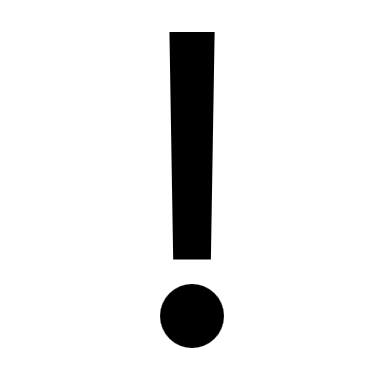 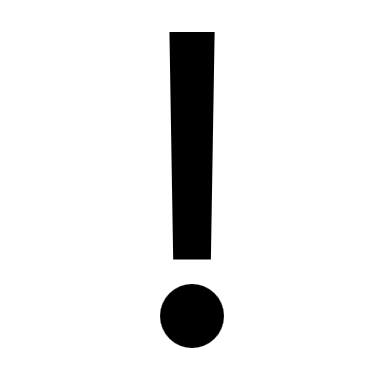 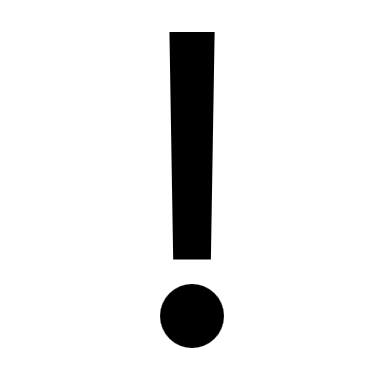 2 skaidrėje užduotį atlik raštu į sąsiuvinį, nufotografuok ir nusiųsk savo solfedžio mokytojai nurodytu el. paštu.
 3 skaidrėje ritminį pratimą įrašyk garso įrašą, atsiųsk mokytojai.
Mokytojų prašymas: atliktas užduotis siųskite savo solfedžio mokytojams viename laiške elektroniniu paštu (ne Messenger,  Viber ar kt. programėlėse)
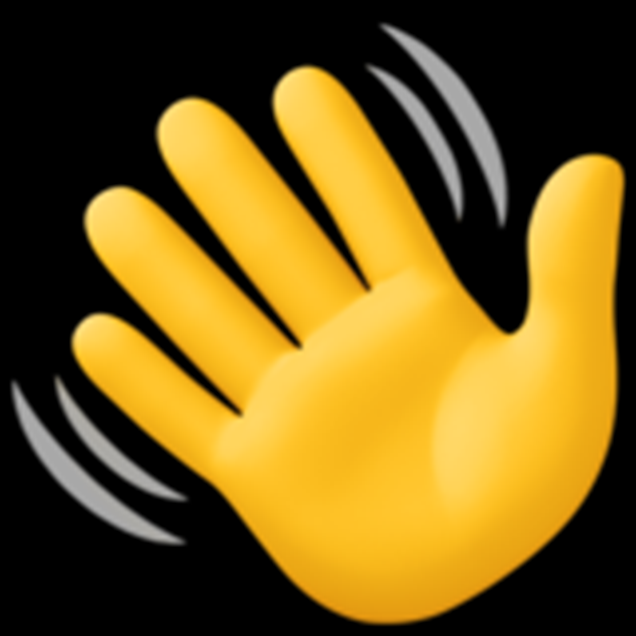 Iki kitos savaitės!